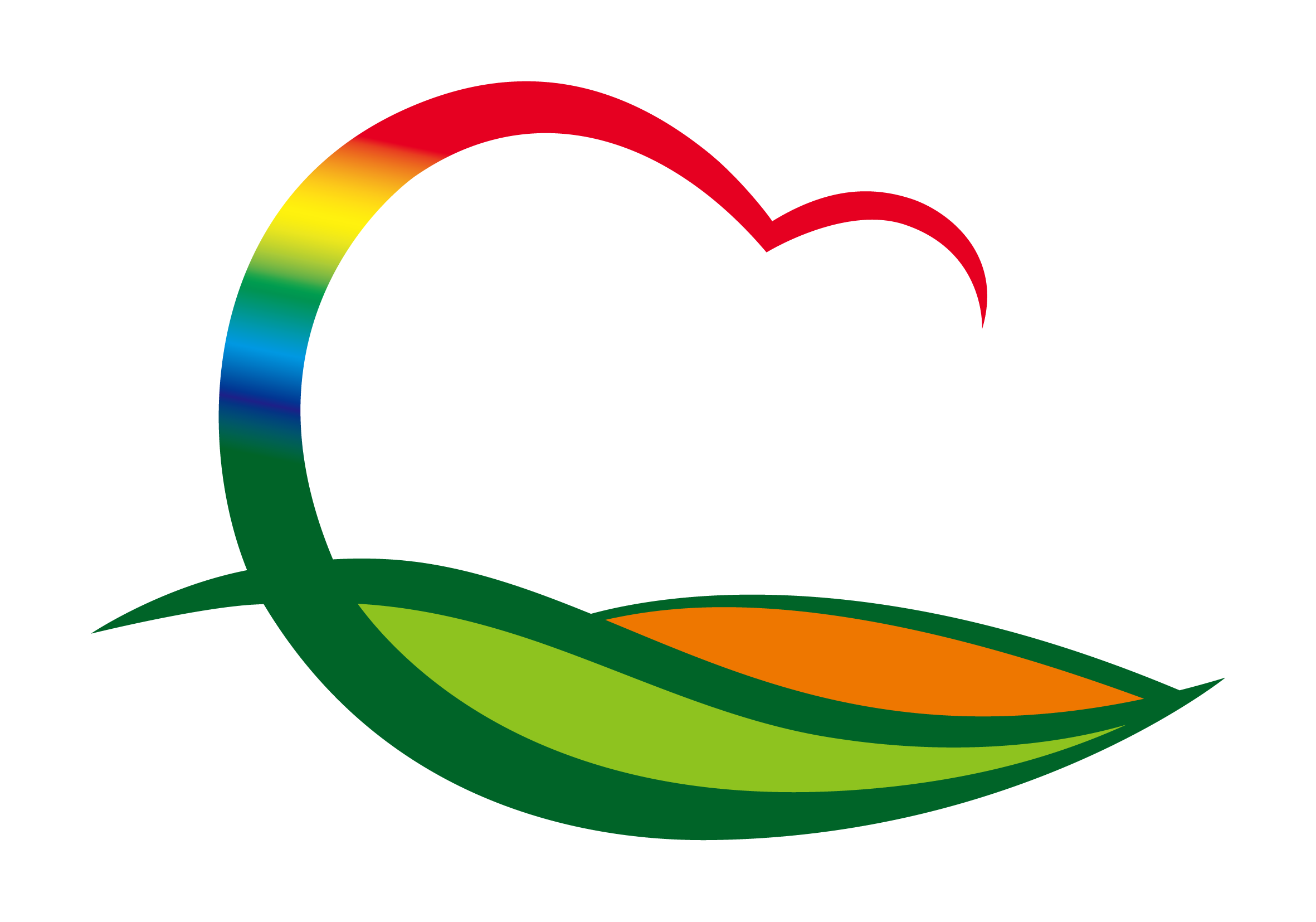 기획감사과
(2023. 7. 24. ~ 7. 30.)
1. 제315회 영동군의회 임시회
7. 24.(월) : 행정위원회 / 위원회회의실 
 - 영동군 조직개편에 따른 행정기구 명칭 등 일괄개정조례안 외 2건 
7. 25.(화) : 제6차 본회의 / 본회의장 / 조례안 및 기타 부의안건 의결
2. 7월 「찾아가는 무료 법률상담실」운영 
7. 25.(화) 11:00 ~ 12:00 / 학산면사무소 
이세종 변호사 / 민사·형사 ·행정 ·가사소송, 법령해석 등
3. 2023 매니페스토 우수사례 경진대회 
7. 26.(수) ~ 7. 27.(목) / 순천대학교 / 기획의회팀장 외 10명
우수사례 2건 발표
4. 의원간담회
7. 27.(목) 10:00 / 위원회회의실
영동군 인구감소대응시책 지원 조례 일부개정 외 18건